AHG 6 Report
June 2022 Plenary
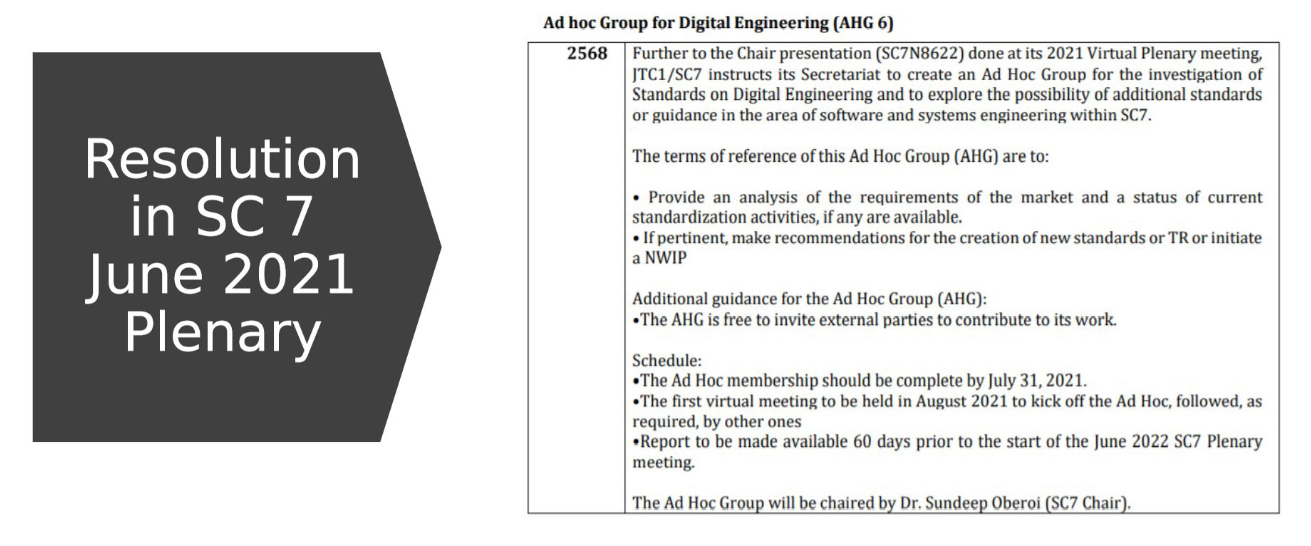 Background
The fourth industrial revolution, the digital revolution, is transforming engineering and many other disciplines across the globe, affecting engineering in industry, government, and academia
As more organizations and disciplines move towards a holistic, integrated digital engineering approach, there is a growing need to share, cross-reference, integrate, reuse, and extend models of various kinds
Analysis reveals that there are many standards and bodies of knowledge on various digital engineering topics
Analysis Summary
Existing standards and bodies of knowledge in the digital engineering space use overlapping and sometimes conflicting terminology
Existing digital engineering standards compete, duplicate, or are inconsistent with each other
With regards to standardization, there is a growing need to achieve consensus for organizations implementing digital engineering
The many existing standards, other publications, and initiatives in digital engineering suggest several candidates for digital engineering standardization
The most immediate candidate for standardization is digital engineering taxonomy
There are mid- and long-term candidates for digital engineering standardization, in areas such as viewpoint (perspective) concepts, process, information product/structure, metrics, etc.
Recommendation
Extend the target date for completion of the work by AHG 6 to 2022-12-31, in order to:
Continue analysis of digital engineering terminology in existing standards and the wider body of knowledge. This activity also includes socializing this work with other ISO groups, such as wider ISO/IEC JTC 1/SC 7 and ISO/TC 184/SC 4, and with other professional organizations identified in Section 3 of the report provided to this plenary.
Complete an ISO Form 4 for a new work item that addresses the scope of a taxonomy for digital engineering. The new item will require the creation of a new working group within ISO/IEC JTC 1/SC 7. This working group will build on the work of AHG 6 and continue to investigate the potential for one or more additional new projects to address other aspects of digital engineering.
Submit the Form 4 and a final set of recommendations to the ISO/IEC JTC 1/SC 7 plenary meeting in December 2022.